Интеллектуальная игра
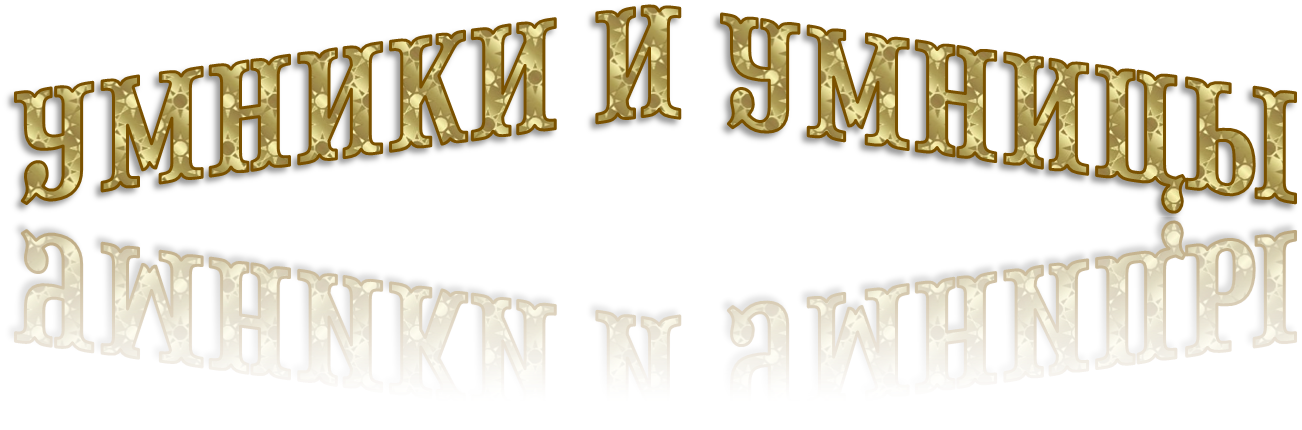 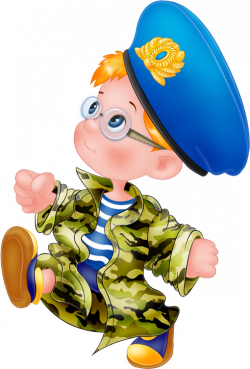 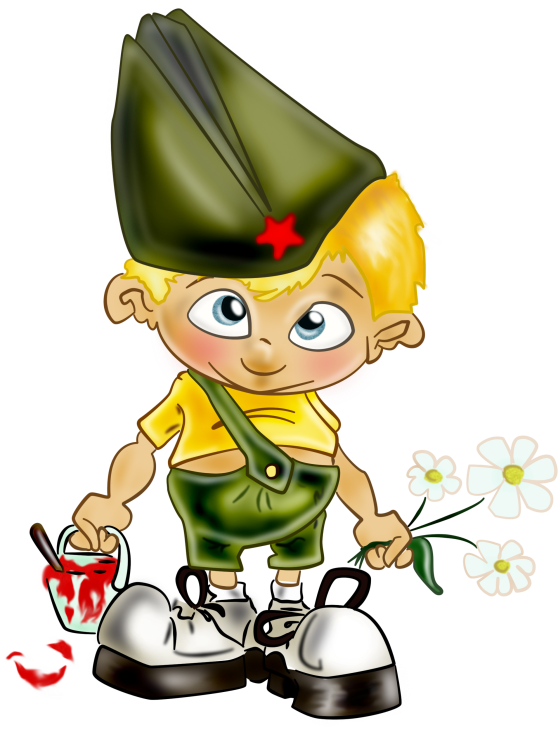 23
февраля
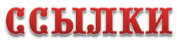 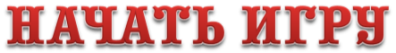 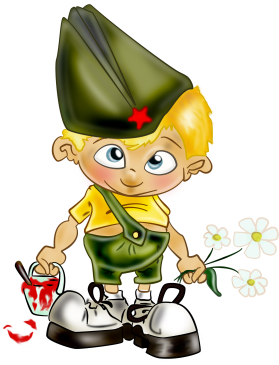 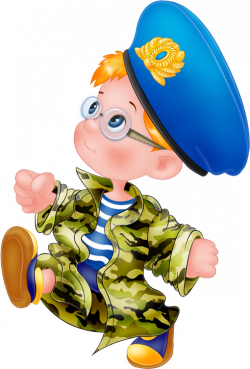 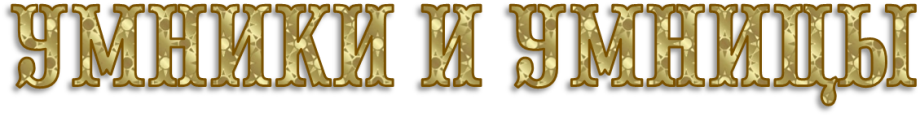 23 февраля
Служба на море
10
20
30
40
50
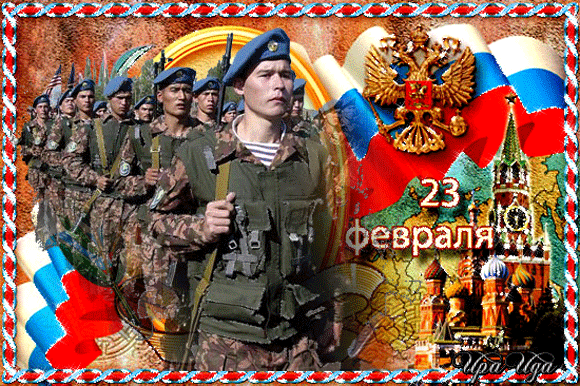 Профессии
10
20
30
40
50
Головной убор
10
20
30
40
50
Техника
10
20
30
40
50
Разное
10
20
30
40
50
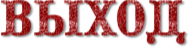 Служба на море
10
Главный начальник на корабле.
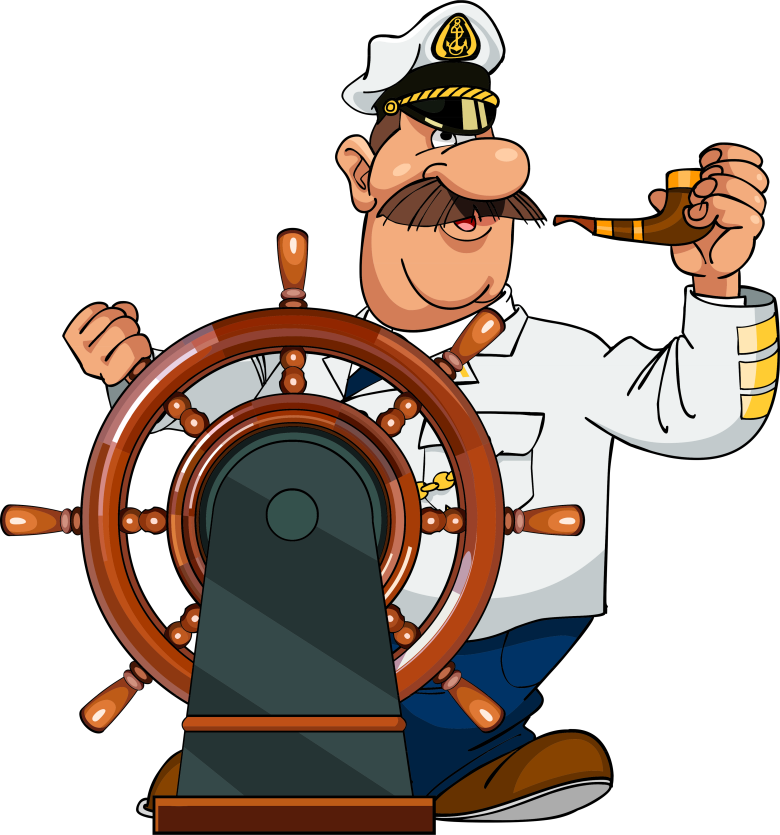 Капитан
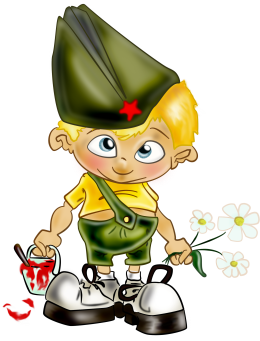 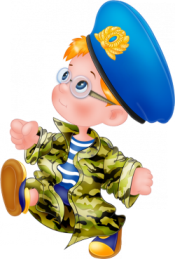 Служба на море
20
Он, как рядовой в пехоте,Служит рядовым в Морфлоте.Не привык он вешать нос!Он в тельняшке! Он — ...
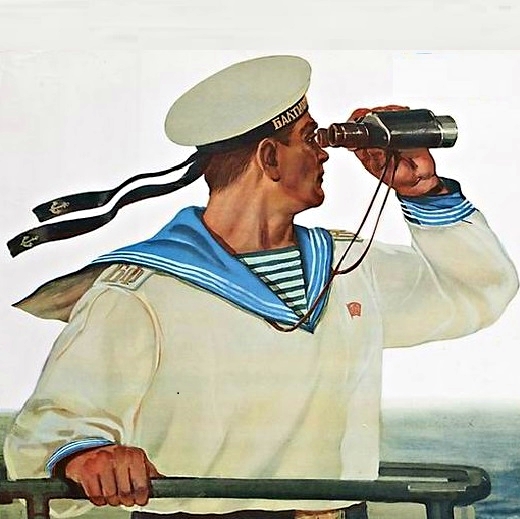 Матрос
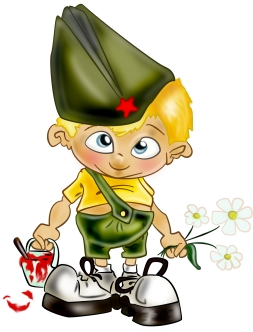 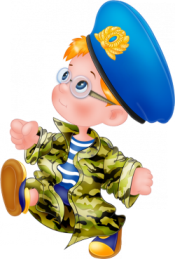 Служба на море
30
Морской повар на корабле.
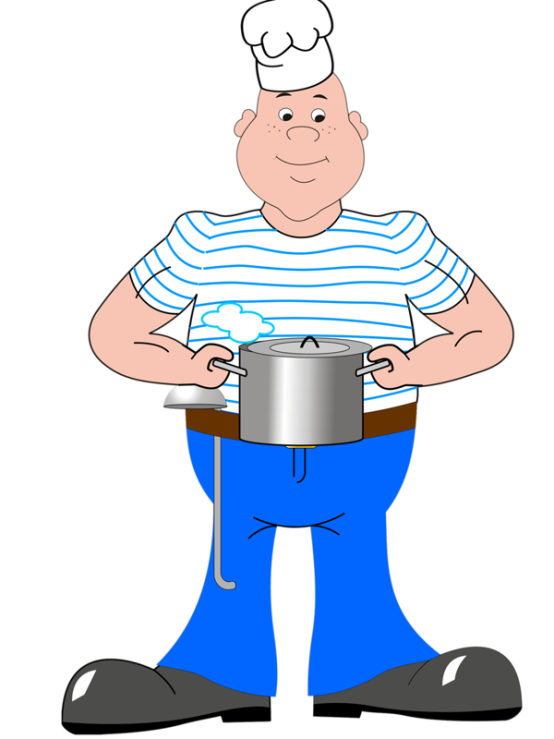 Кок
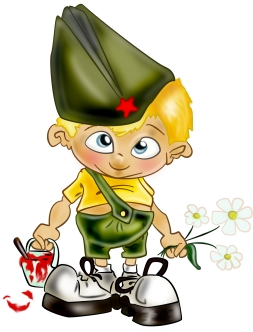 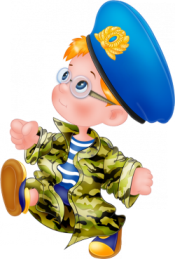 Служба на море
40
Проводник морских судов.
Лоцман
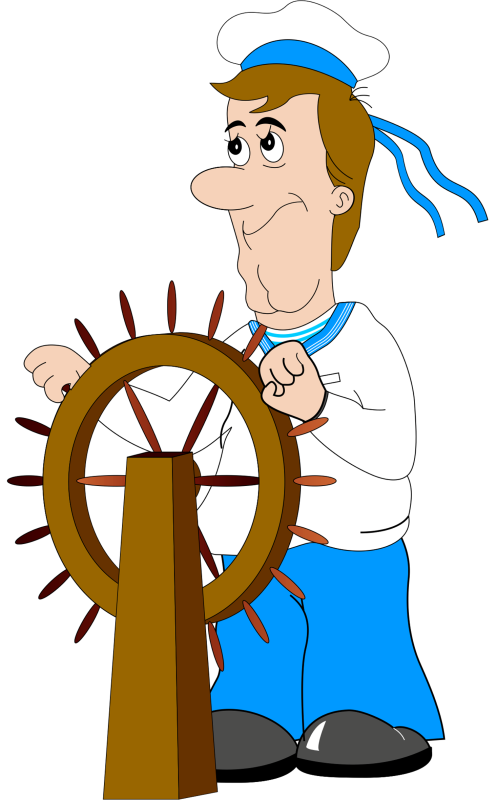 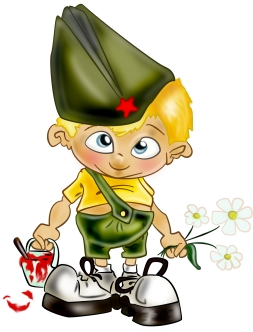 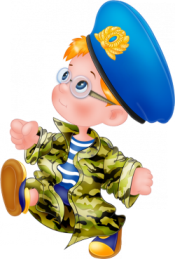 Служба на море
50
Морское дело изучаетКогда-то станет моряком.Хоть он пока еще подросток,Но с кораблем давно знаком.
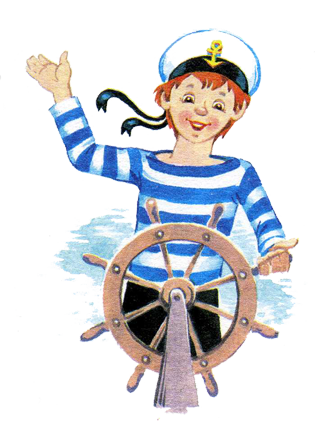 Юнга
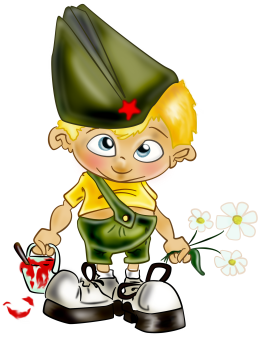 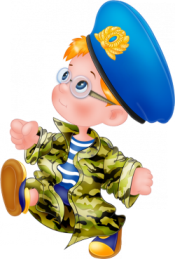 Профессии
10
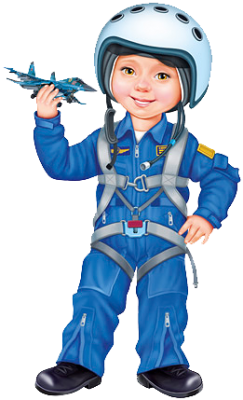 Самолет парит, как птица,Там — воздушная граница.На посту и днем, и ночьюНаш солдат — военный …
Лётчик
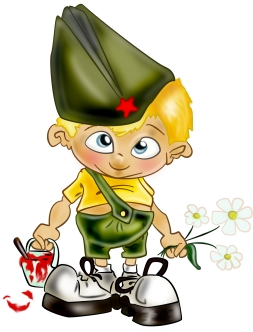 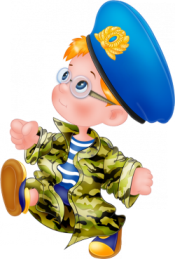 Профессии
20
Брат сказал: ""Не торопись!Лучше в школе ты учись!Будешь ты отличником —Станешь …
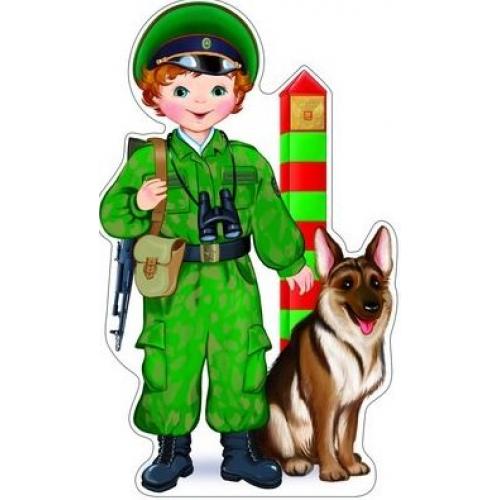 Пограничником
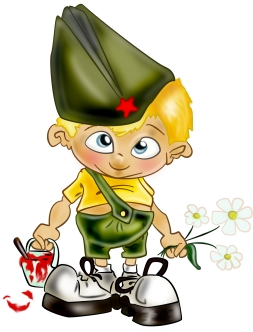 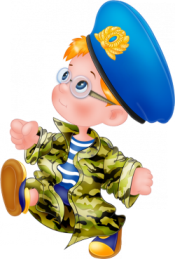 Профессии
30
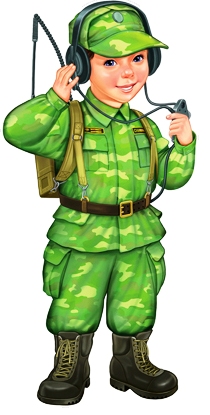 Я служу сейчас на флоте,Слух хороший у меня.Есть такой же и в пехоте —Дружим с рацией не зря!
Радист
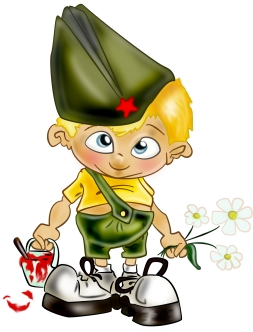 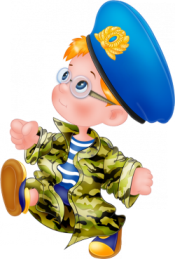 Профессии
40
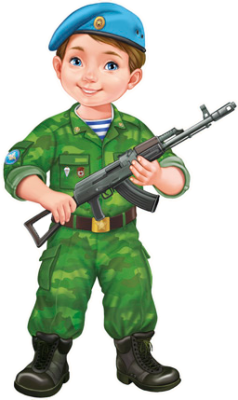 Защитит он нас умело,С парашютом между деломПрыгнет вниз и без прикрас,Выполнит любой приказ.
Десантник
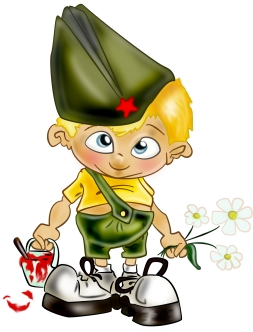 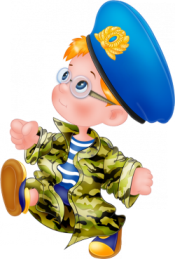 Профессии
50
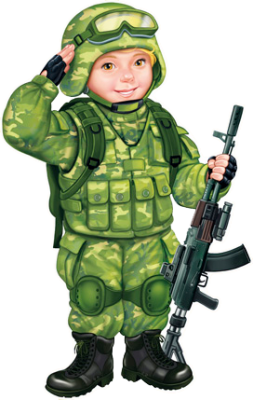 Кто от террористов защищает нас,Это конечно же …
Спецназ
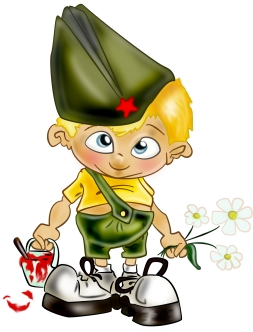 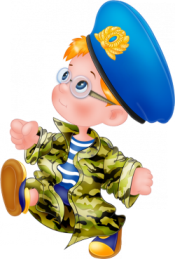 Головной убор
10
Как называется зимний головной убор солдата?
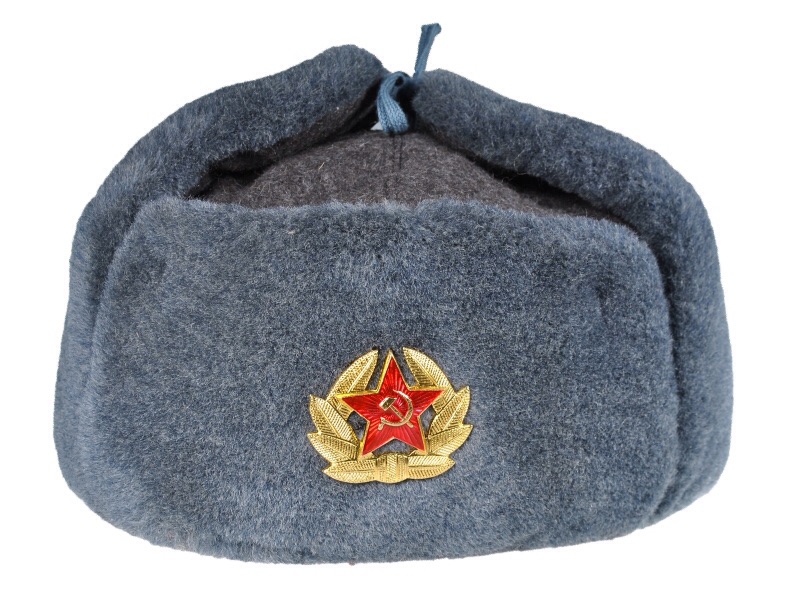 Шапка ушанка
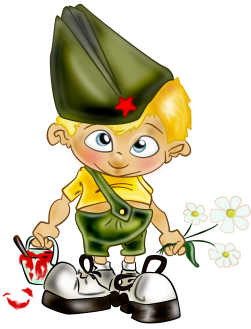 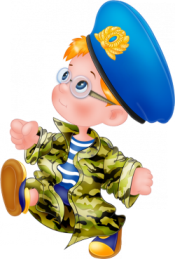 Головной убор
20
Головной убор матроса.
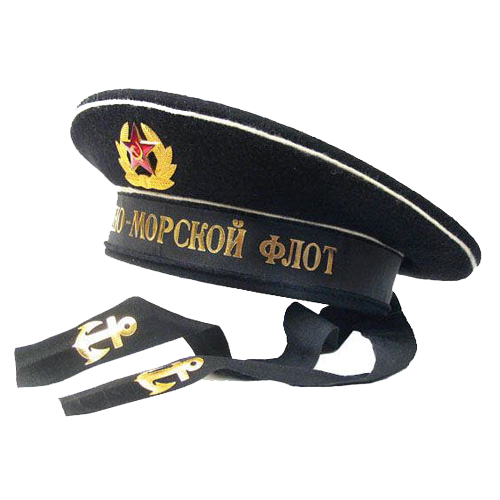 Бескозырка
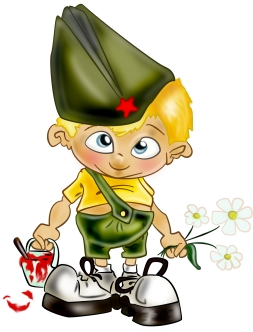 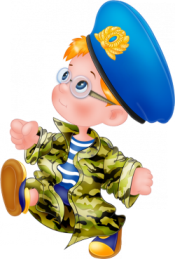 Головной убор
30
Головной убор танкиста
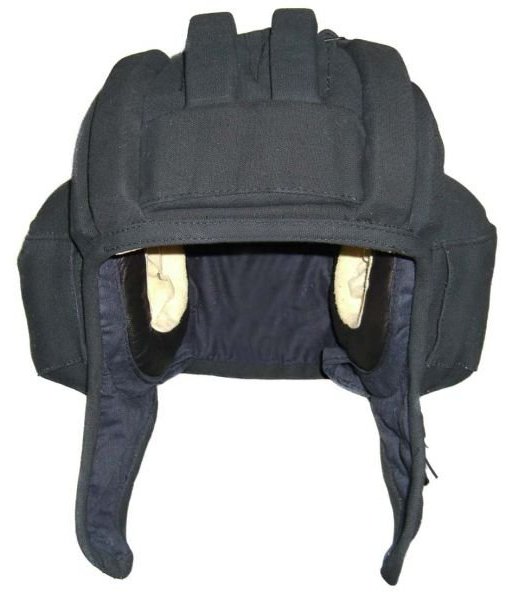 Шлем
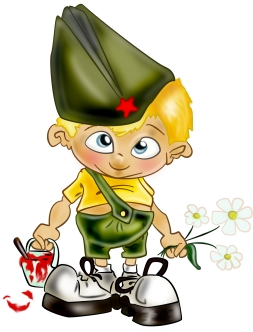 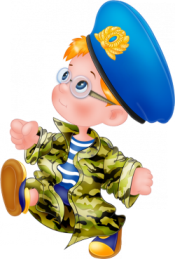 Головной убор
40
Головной убор, который предназначен для офицера?
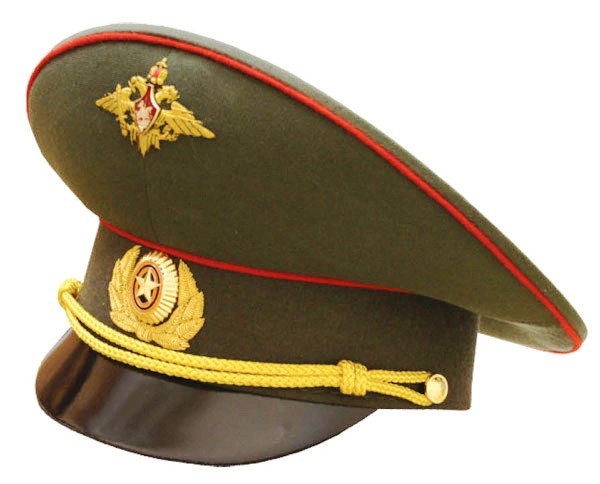 Фуражка
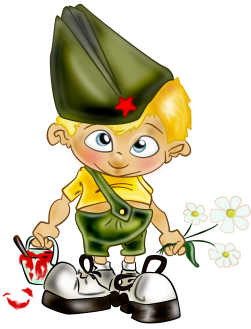 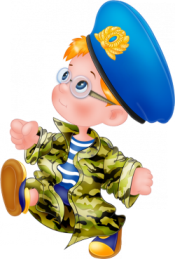 Головной убор
50
Как называется головной убор десантника?
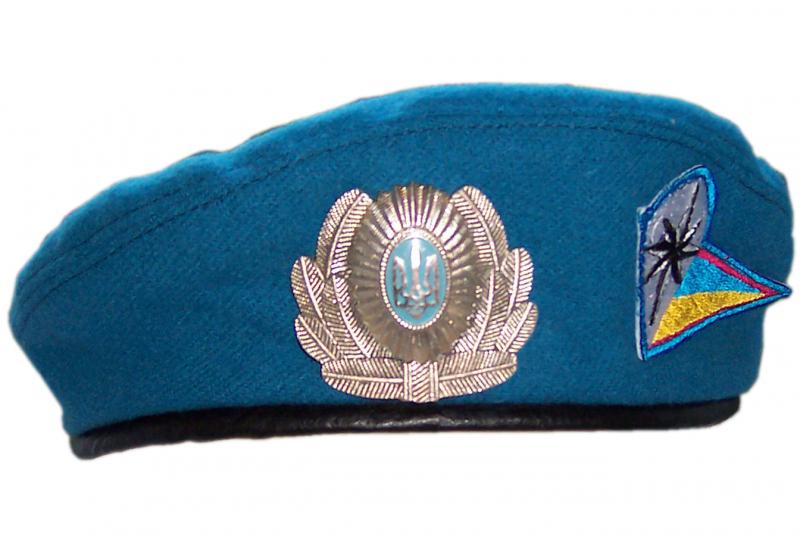 Берет
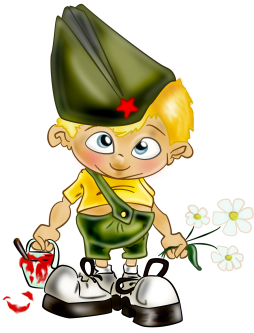 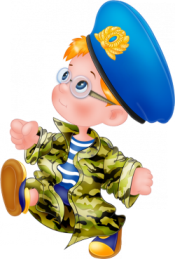 Техника
10
Нагоняет страха стальная черепаха:Бензином питается, огнём кусается.
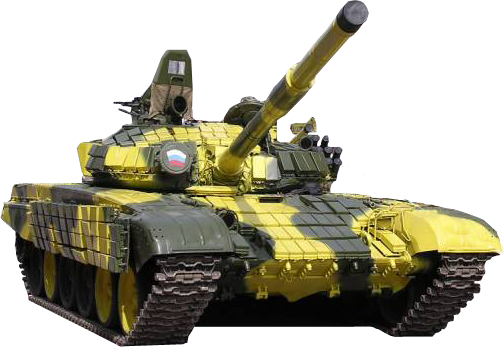 Танк
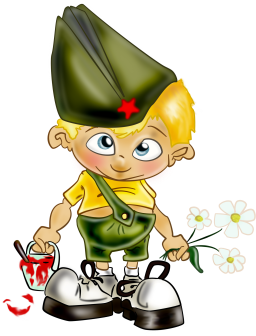 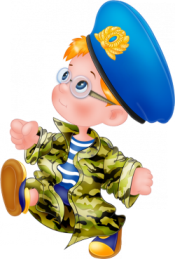 Техника
20
Будоражит глубину — бережет свою страну.
Бороздит пучины ходко  по заданию…
Подлодка
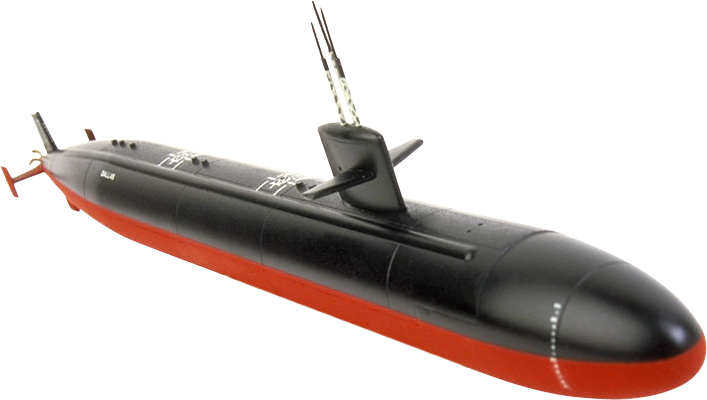 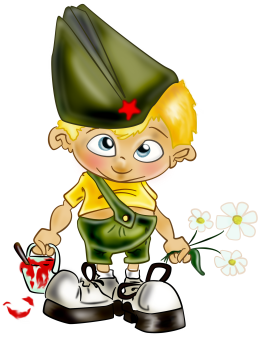 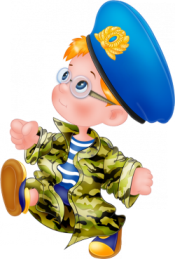 Техника
30
Имя девичье носила и врага огнём косила,Вражьи замыслы поруша, легендарная …
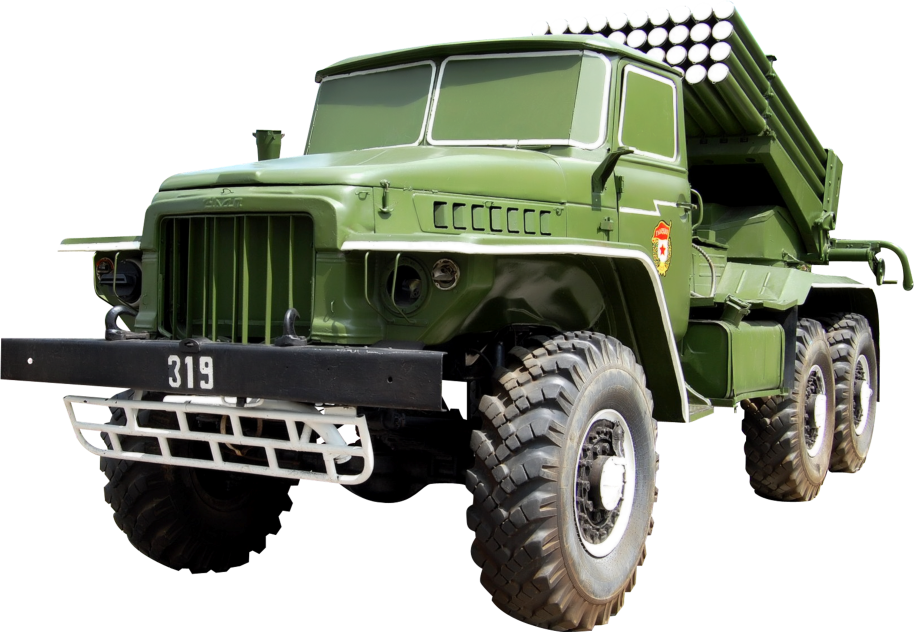 Катюша
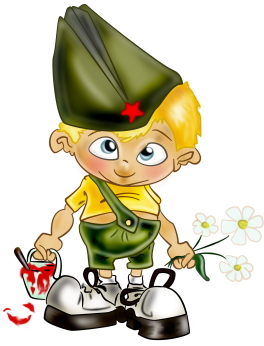 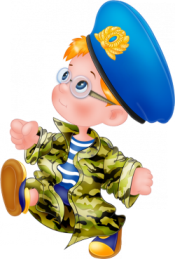 Техника
40
Это что за стрекоза —есть огромные глаза,
Крылья мчат по кругу, веют ветер-вьюгу.
Хвост туда-сюда рулит, в голове пилот сидит.
Вертолёт
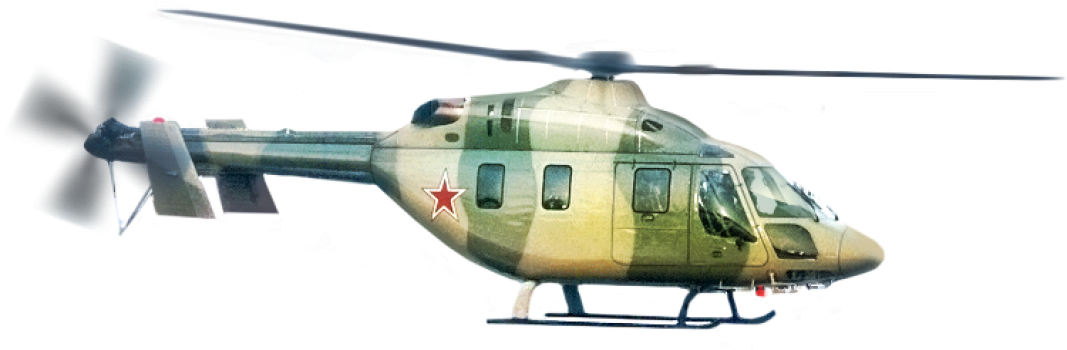 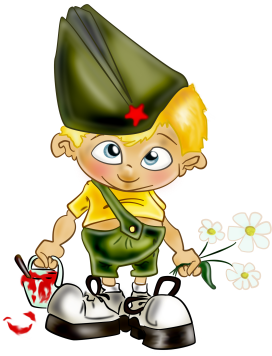 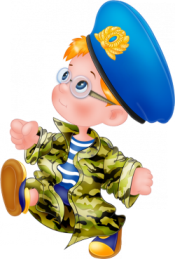 Техника
50
Смело в небе проплывает, обгоняя птиц полётЧеловек им управляет. Что такое?
Самолёт
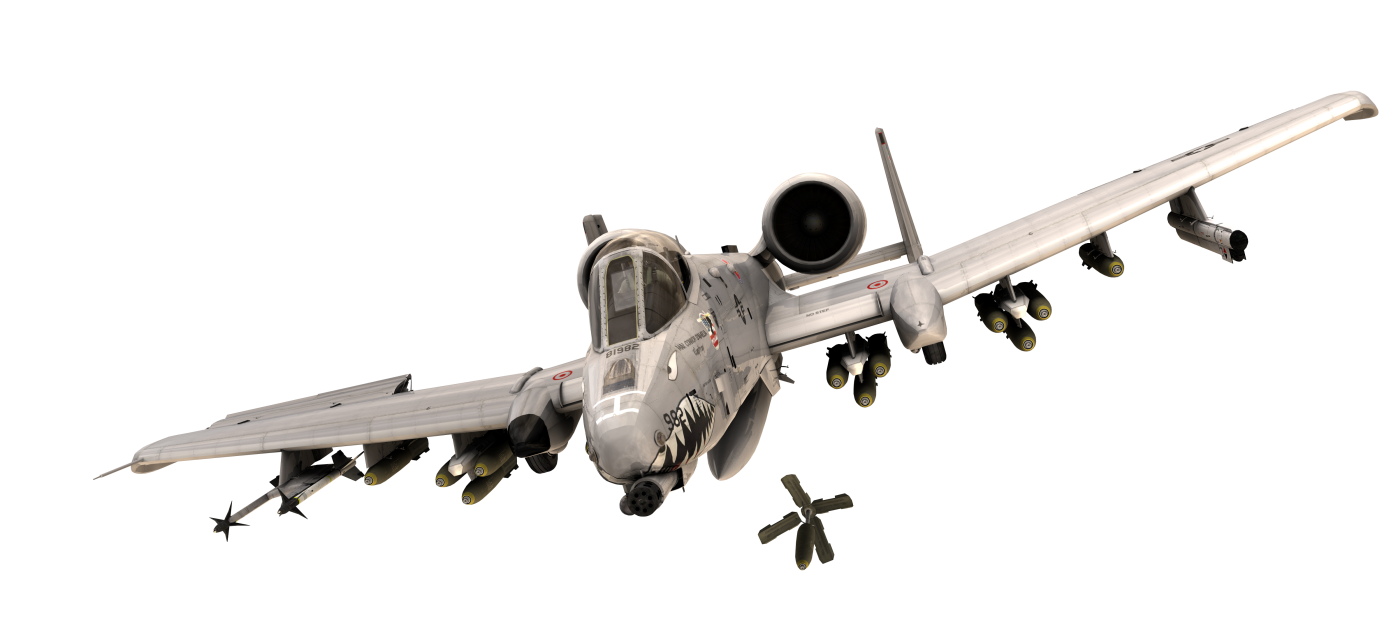 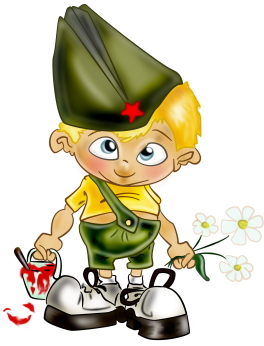 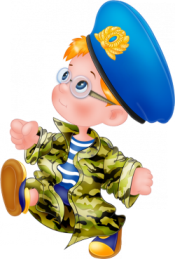 Разное
10
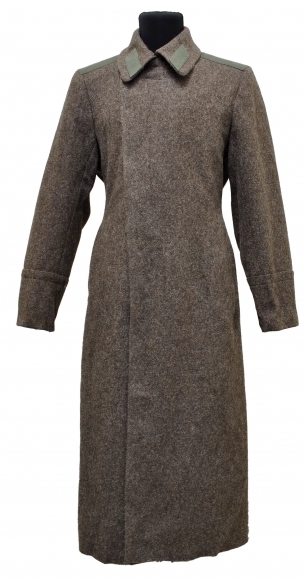 Под себя положу 
И под голову,Да укрыться ещё
 Ведь останется.
Шинель
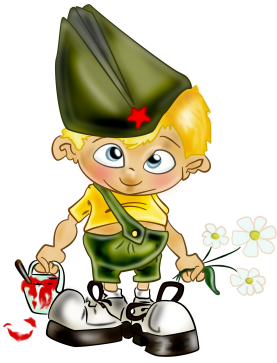 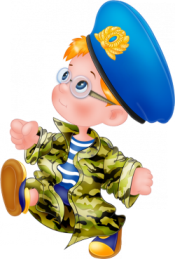 Разное
20
Дальнозоркого мне дали —
Он ко мне приблизил дали.
Бинокль
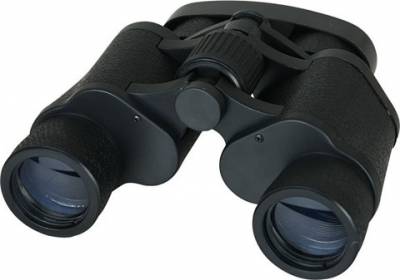 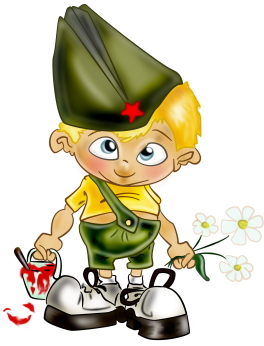 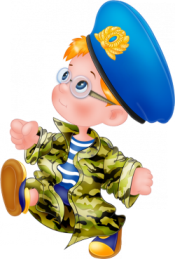 Разное
30
У него бесценный дар:Слышит за сто вёрст …
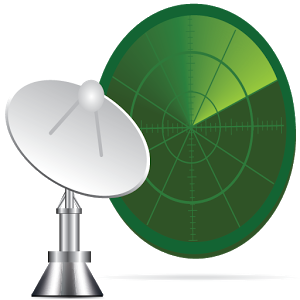 Радар
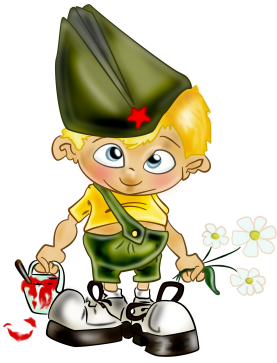 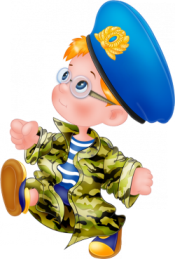 Разное
40
Военных моряков любимец —Носитель мин, корабль…
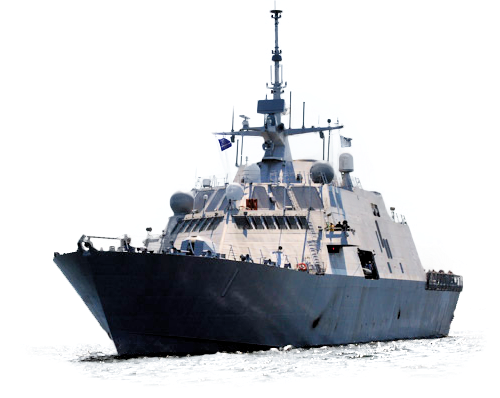 Эсминец
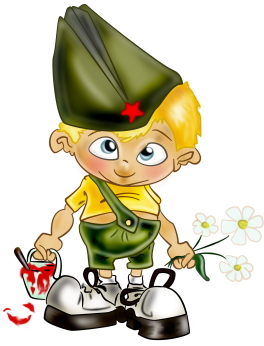 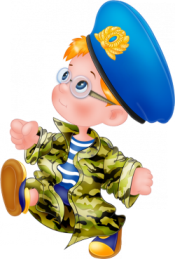 Разное
50
Два брата, ростом по колено,
Везде с нами гуляют и нас защищают.
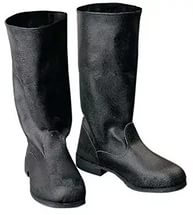 Сапоги
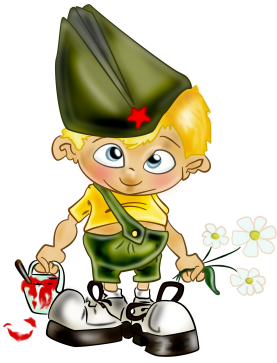 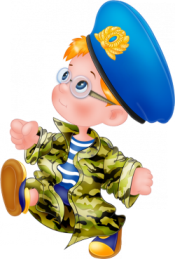 Интернет-ресурсы
Фон рамки и букв
Солдатик
Солдатик1
Защитник отечества
Капитан
Матрос
Кок
Юнга
Лоцман
Танкист
Спецназ
Радист
Десантник
Пограничник
Шапка ушанка
Бескозырка
Фуражка
Берет
Шлем
Танк
Подлодка
Катюша
Вертолёт
Самолёт
Шинель
Бинокль
Радар
Эсминец
Сапоги
Фон 23 февраля
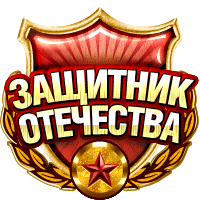 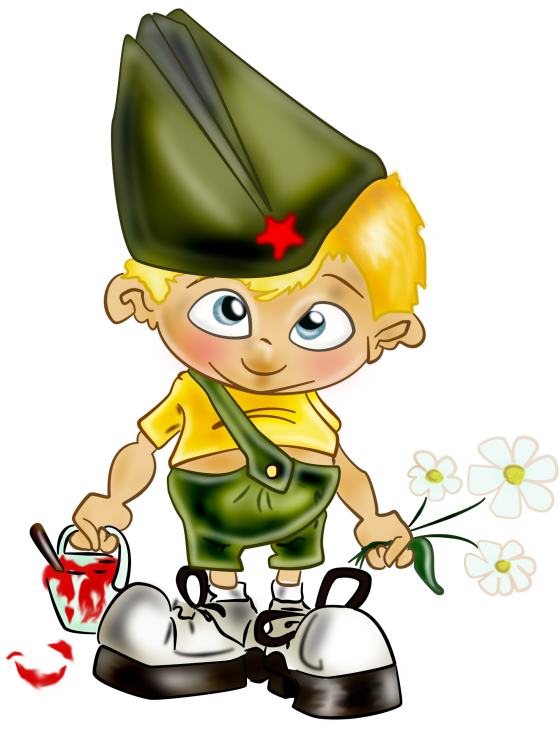 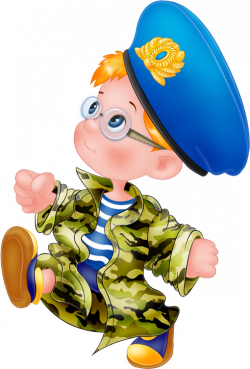 Автор: Морозова О.Р.
 учитель начальных классов 
ОАО РЖД «Школа – интернат» № 26 г. Нижнеудинск, 2017г